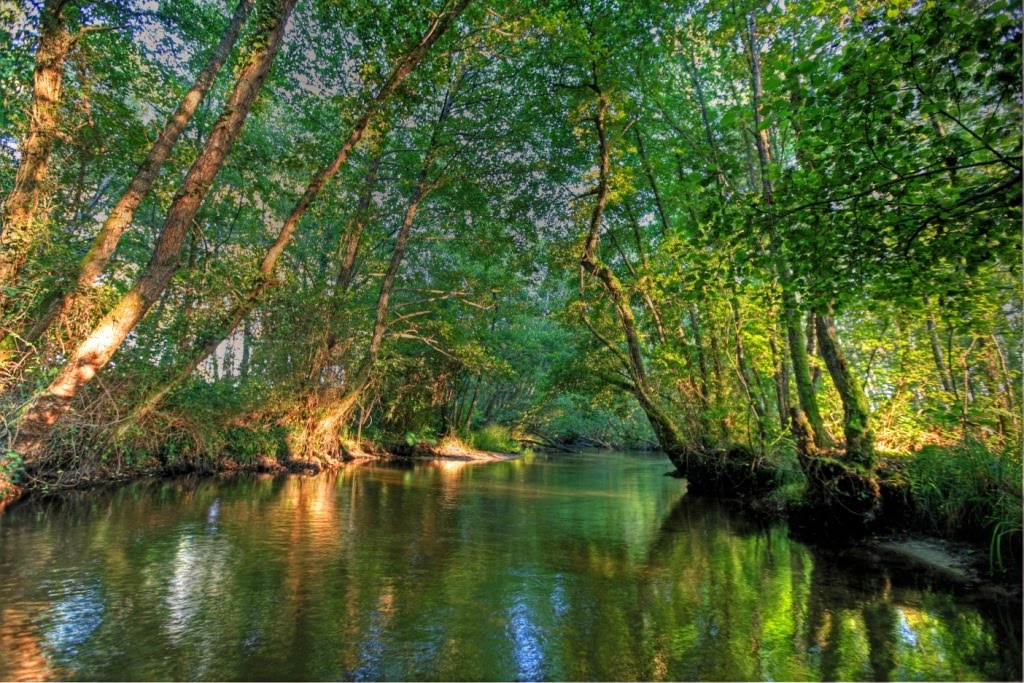 Daria Juretic - Elissavet Kourakou – Buket Senoglu - Alice Vidal
Setting up an ESD center in the village of Leon (France)
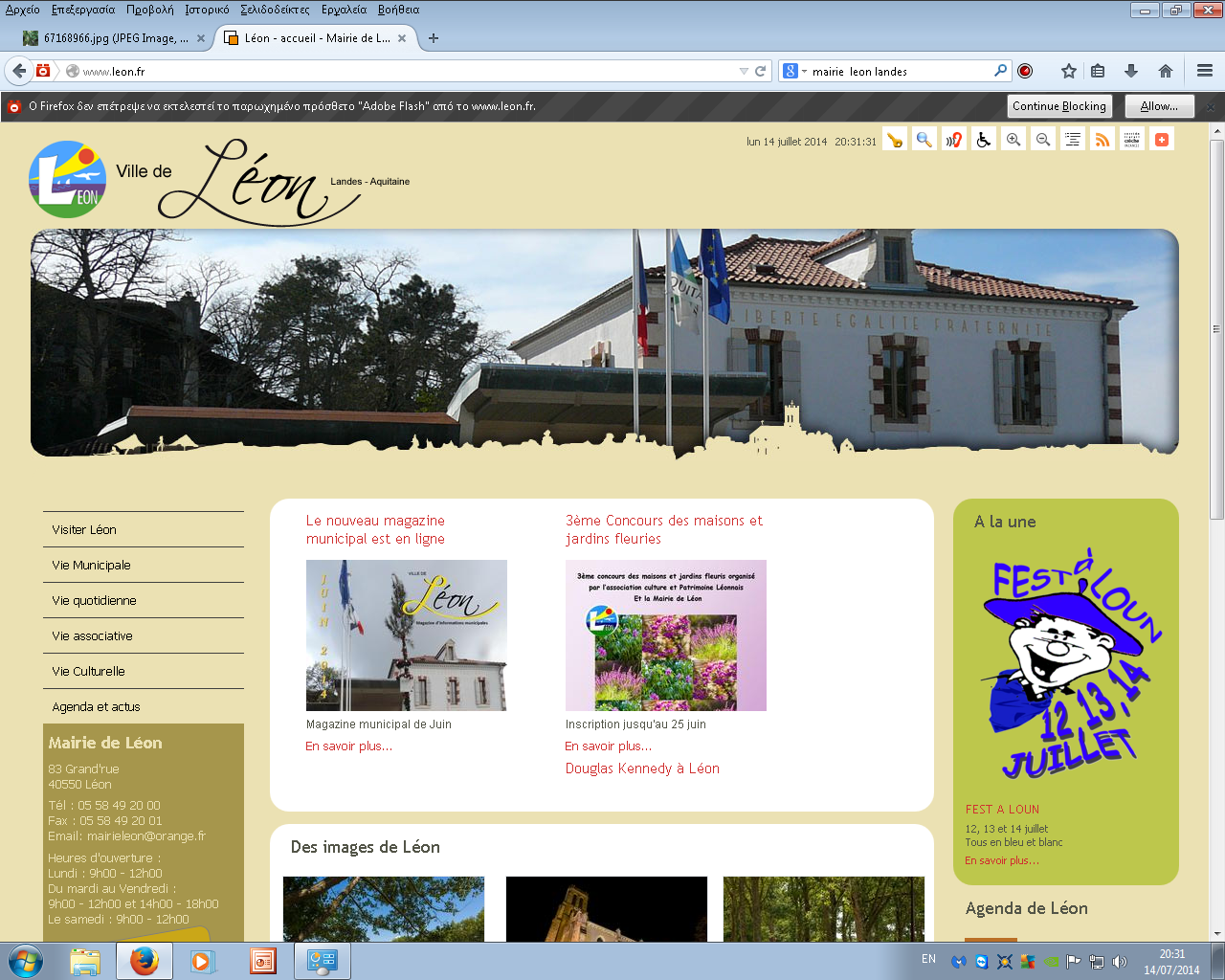 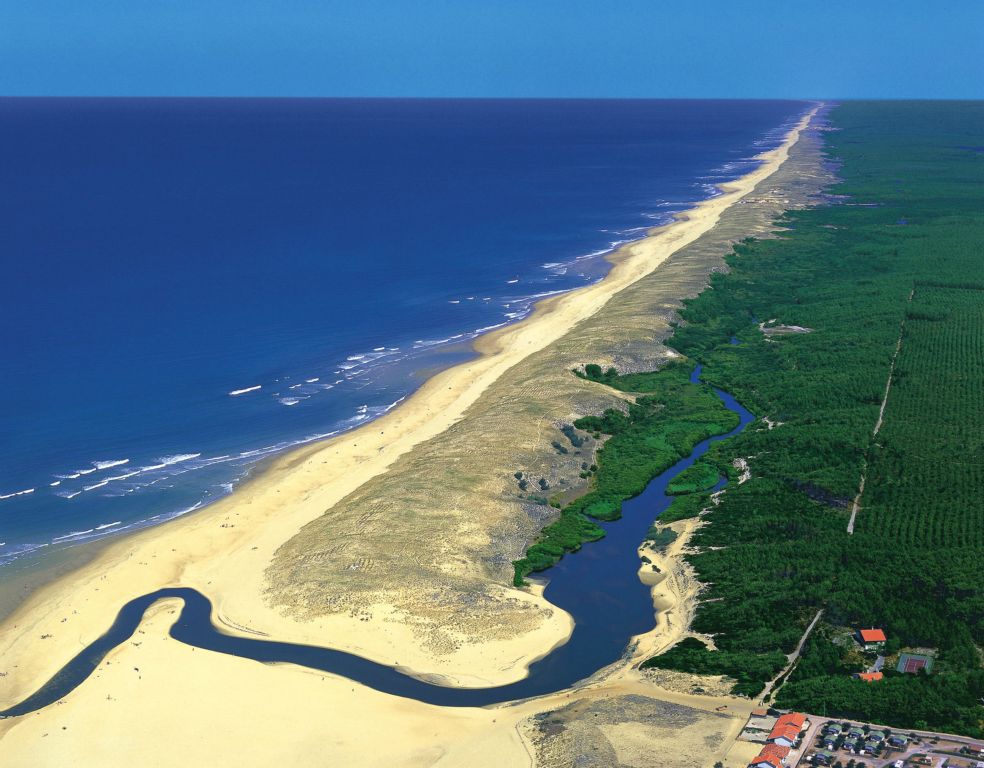 INTRODUCTION
 Establishment of a Centre for Education for Sustainable Development in France

 Location close to the protected area, rich in biodiversity and cultural heritage

 Natural reserve of the Courant d’Huchet and the village of Léon
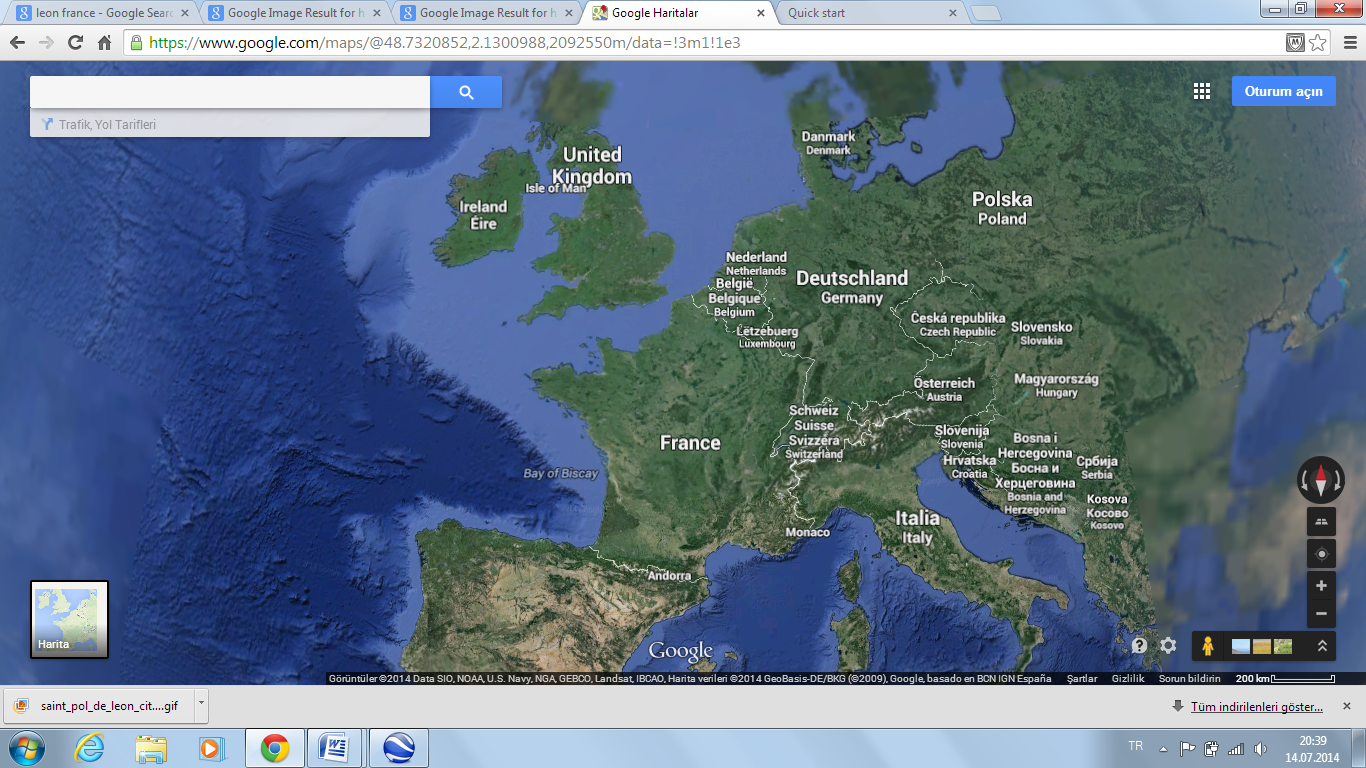 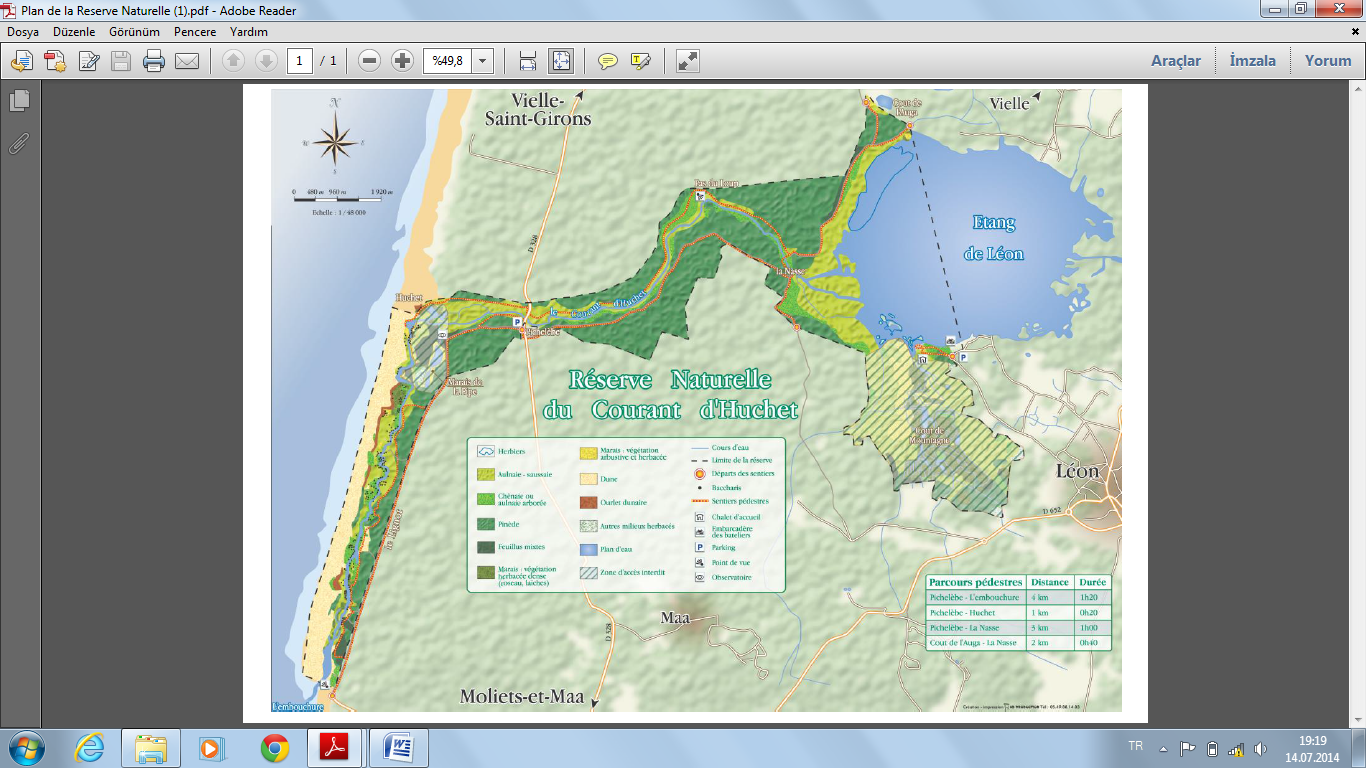  OBJECTIVES : Investigate the possibilities, evaluate the results and recommend actions, concerning the establishment and the function of the ESD center
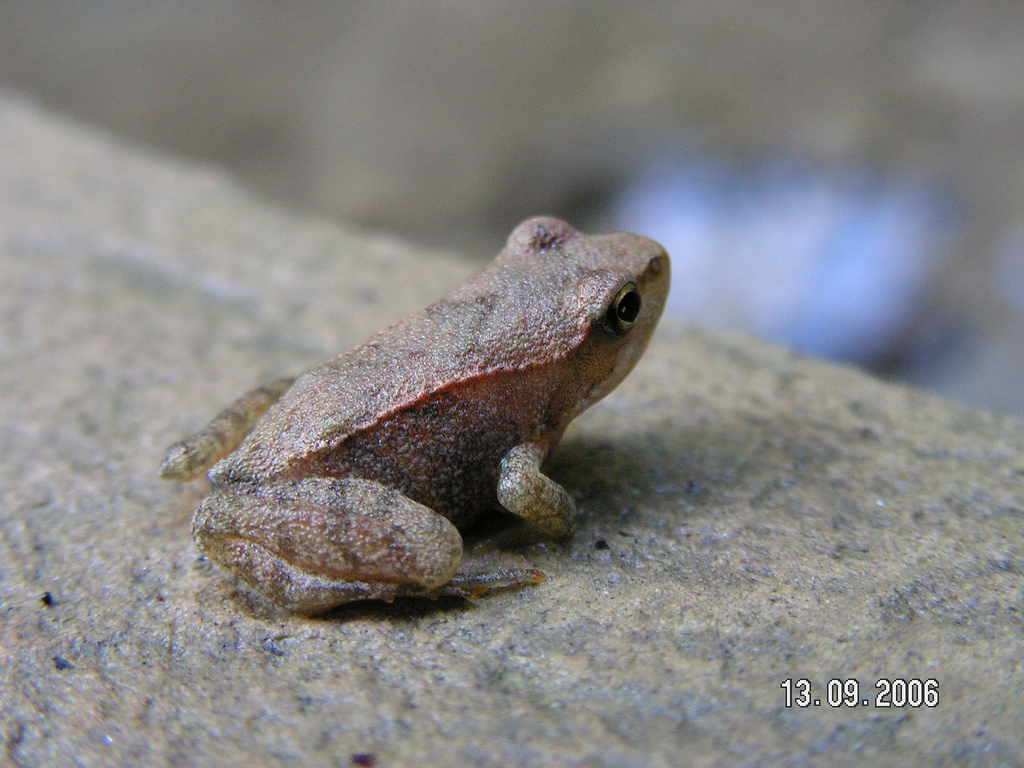 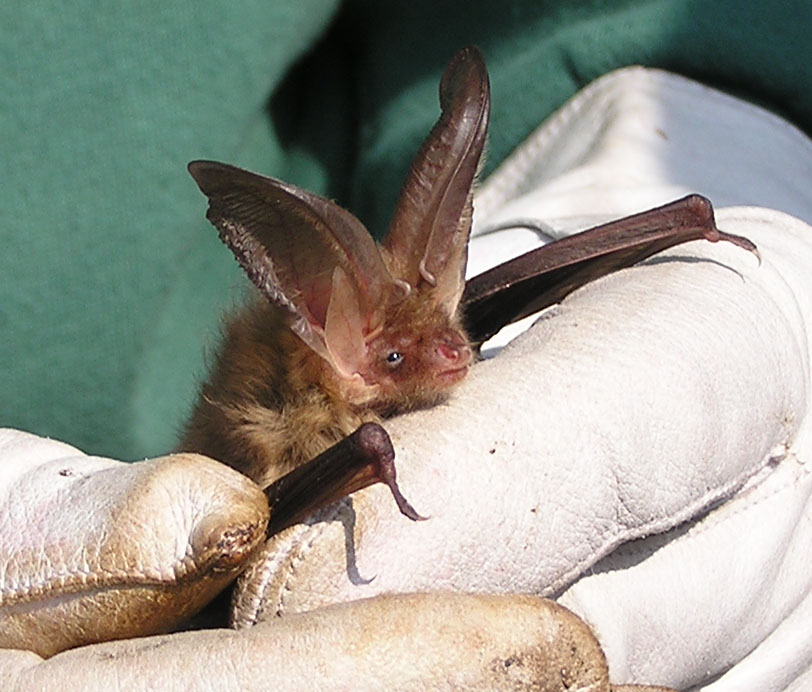 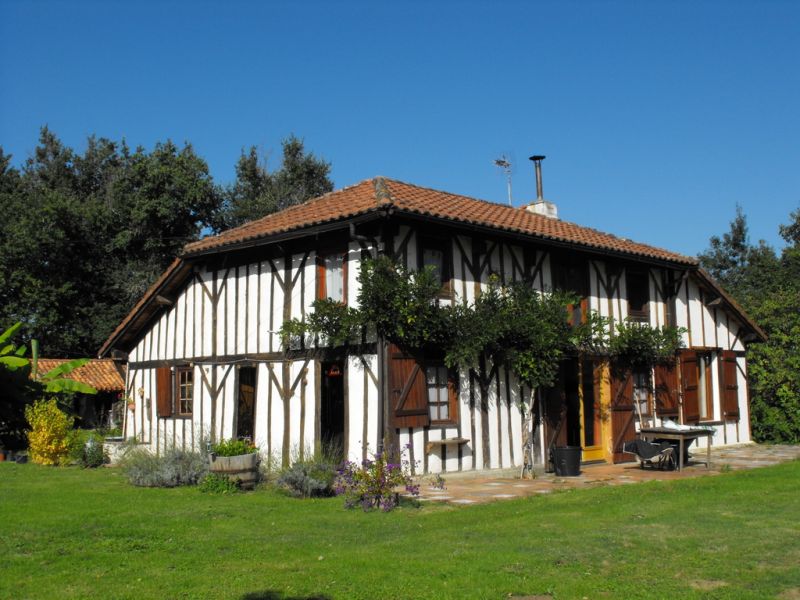 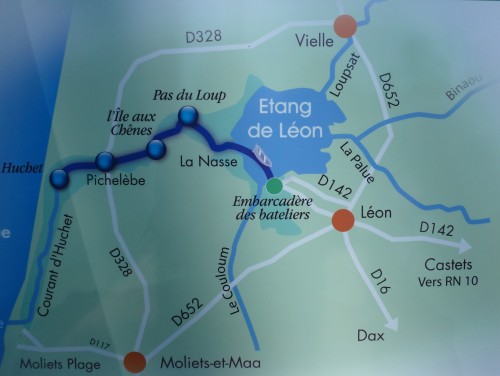 METHODOLOGY
Group development Model: Forming  Storming  Norming  Performing.
	Analysis Model: SWOT 
	Technique: Brainstorming
	Tools: literature and webpage review, observation, interviews
RESULTS & RECOMMENDATIONS
Objectives				Recommendations

Special characteristics 			National Nature reserve
Local problems				Tourism, Industry, Agriculture, 
Local natural and cultural wealth		Awareness
Positive attitudes, actions			Educational programs

Prerequisites 				Recommendations

The provision of a place 			 Adjacent and accessible
Cooperation			Scientists, stakeholders, local community
Partnership			Institutions, authorities, local associations
Educators				Ecological, Pedagogical, ESD
TOOLS & RECOMMENDATIONS
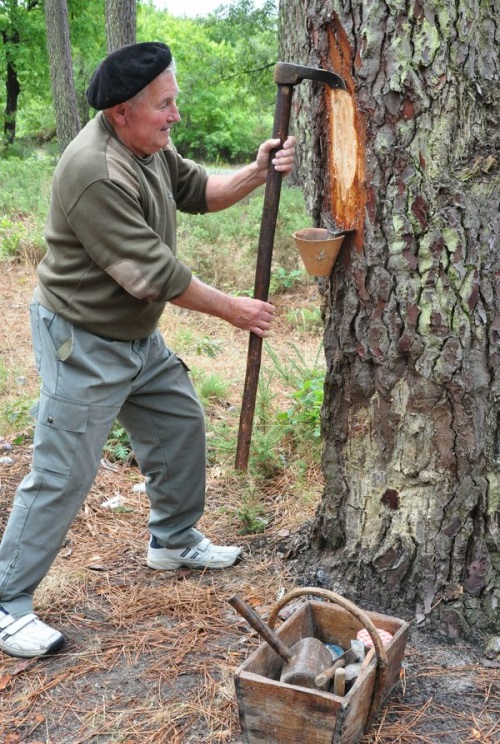 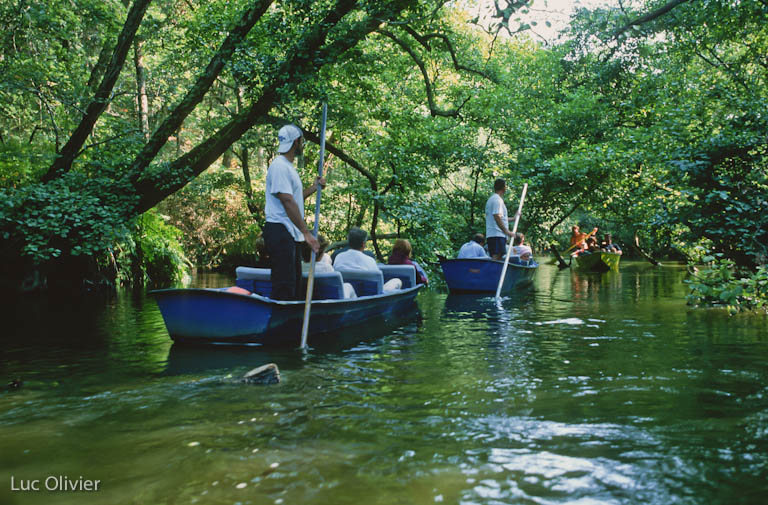 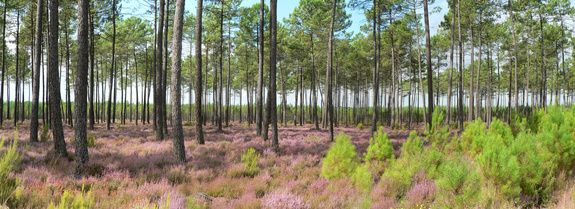 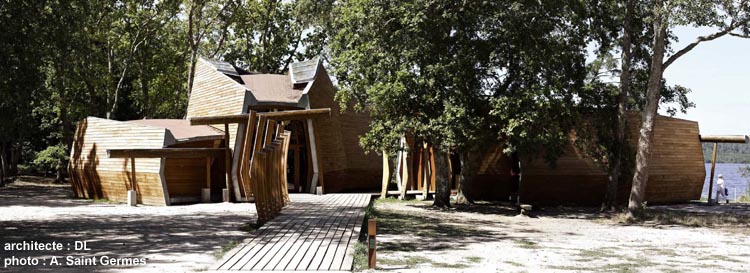 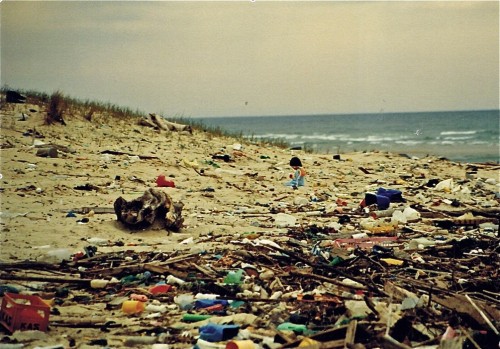 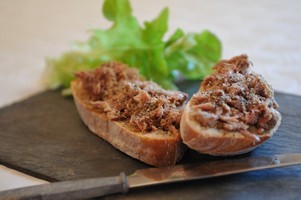 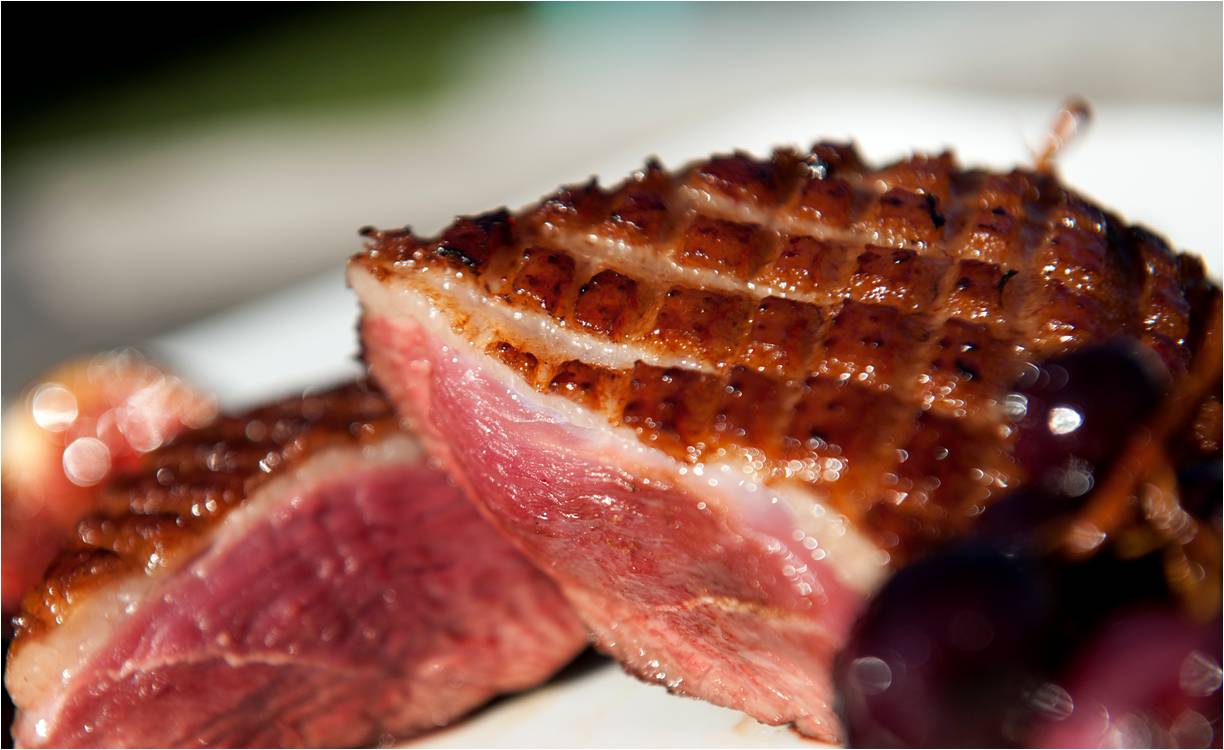 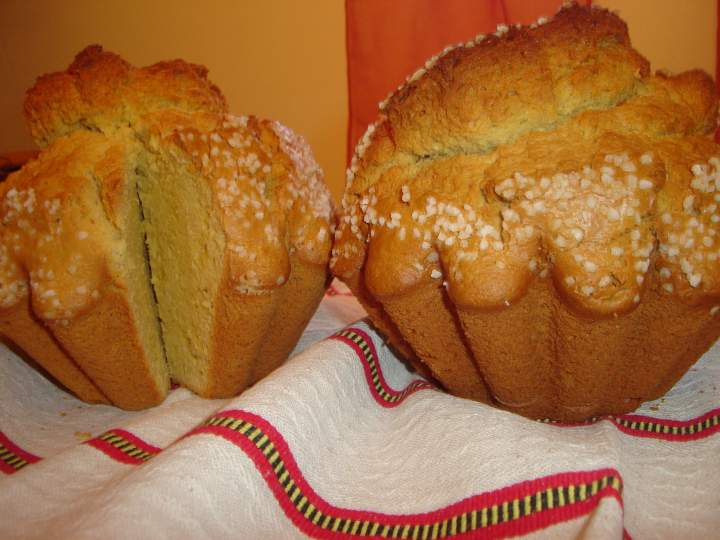  Adaptation of this program to different level of learners
 Educational program for formal schools, NGOs, local business and community
OVERALL CONCLUSION
Necessity of an ESD center in the village of Leon

Sensibilisation of the community

Support of the ESD in formal and non-formal education by creating alternative education courses as well as materials

Enhancement of the relationship with the local community
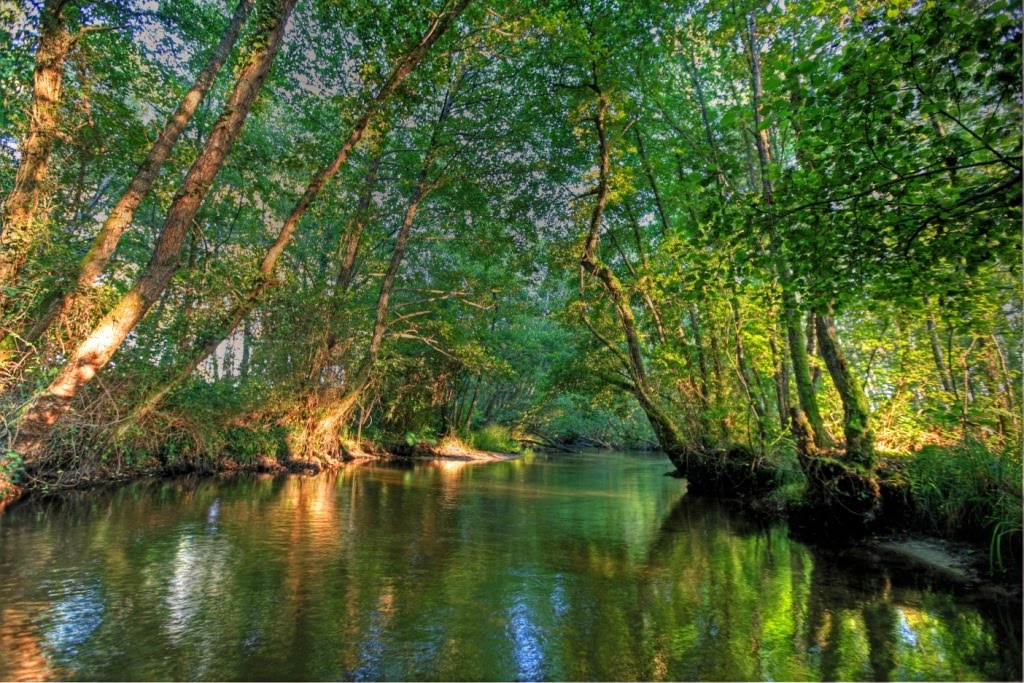 THANK YOU FOR YOUR ATTENTION
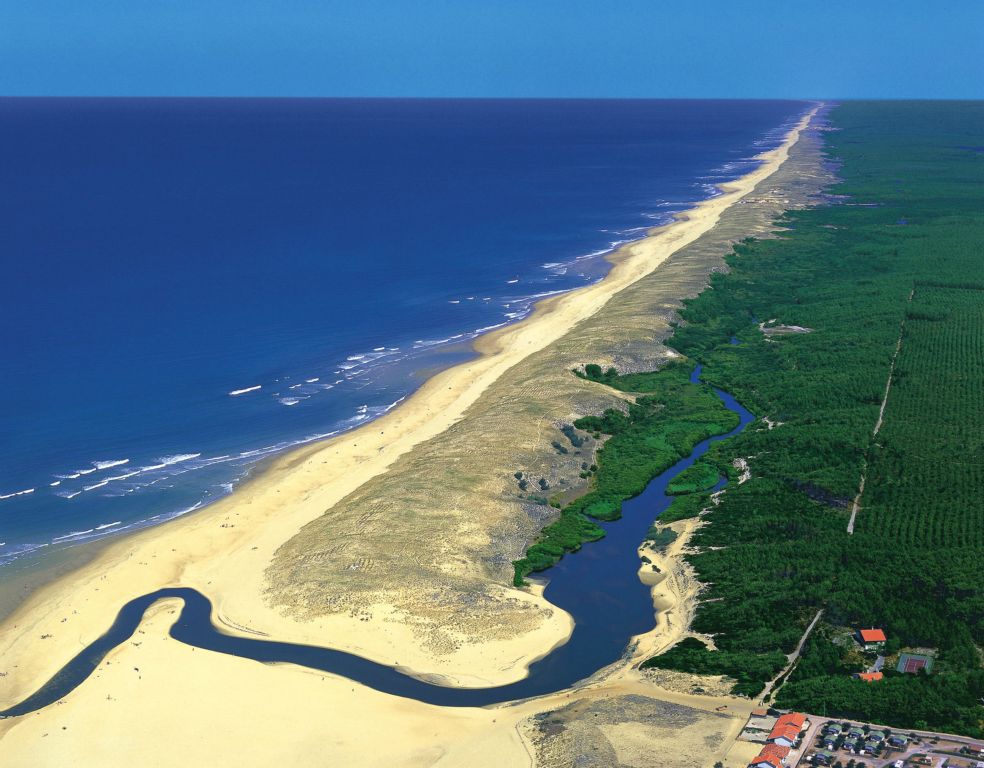